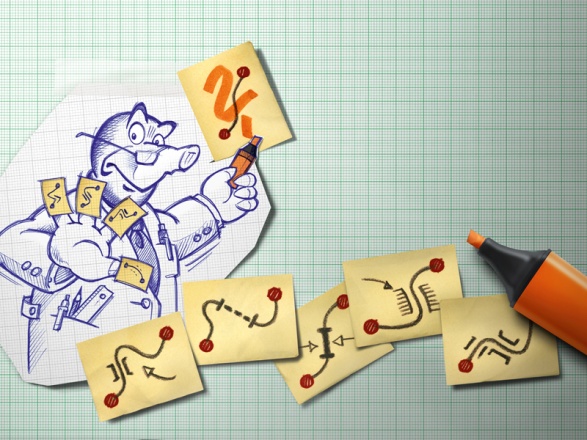 Einordnung der Machbarkeitsstudie 
der DB International in den 
Kontext des Gesamtprozesses
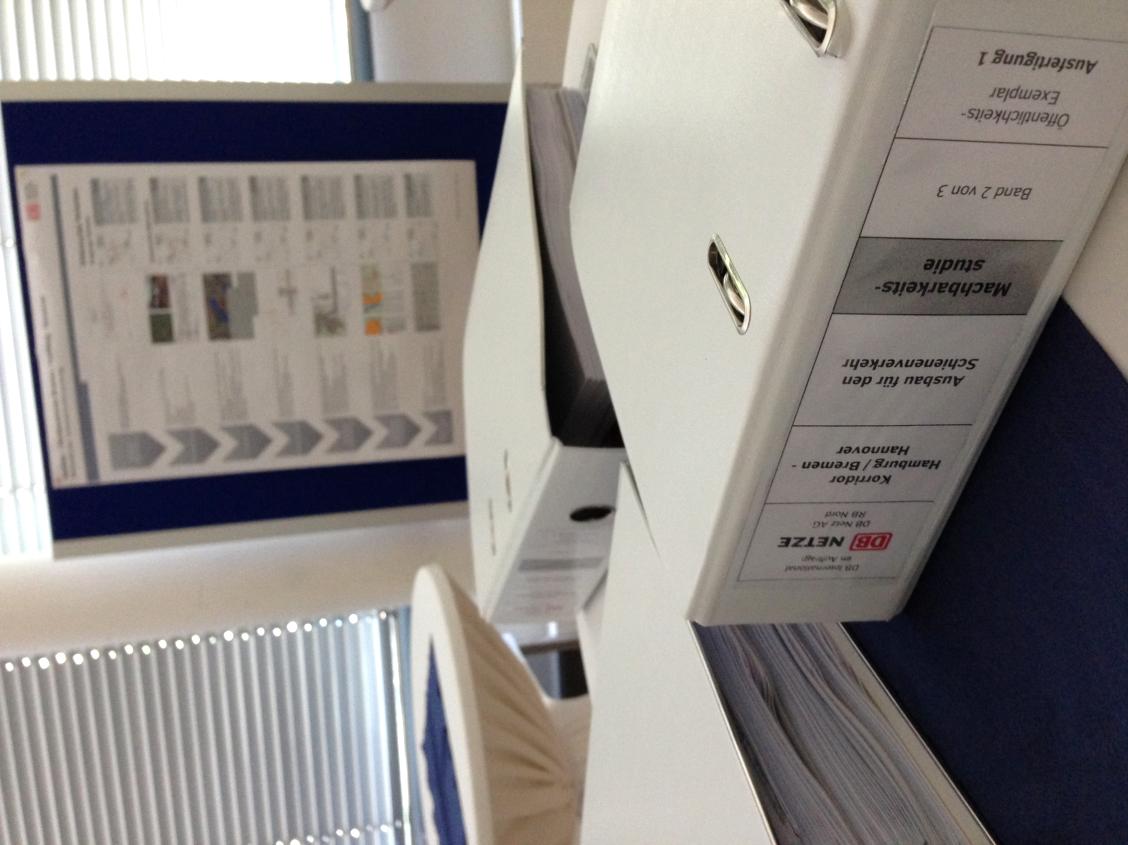 DB Netz AG
Frank Limprecht
Leiter Großprojekte Nord
Celle, 22.05.2015
Gliederung
Vom Auftrag des Bundes zum Planfeststellungsbeschluss
Methodisches Vorgehen Kostenermittlung
Rückfragen
DB Netz AG | Frank Limprecht | 22.05.2015
2
Gliederung
Vom Auftrag des Bundes zum Planfeststellungsbeschluss
Methodisches Vorgehen Kostenermittlung
Rückfragen
DB Netz AG | Frank Limprecht | 22.05.2015
3
Was passiert vom Auftrag des Bundes zum Planfeststellungsbeschluss?
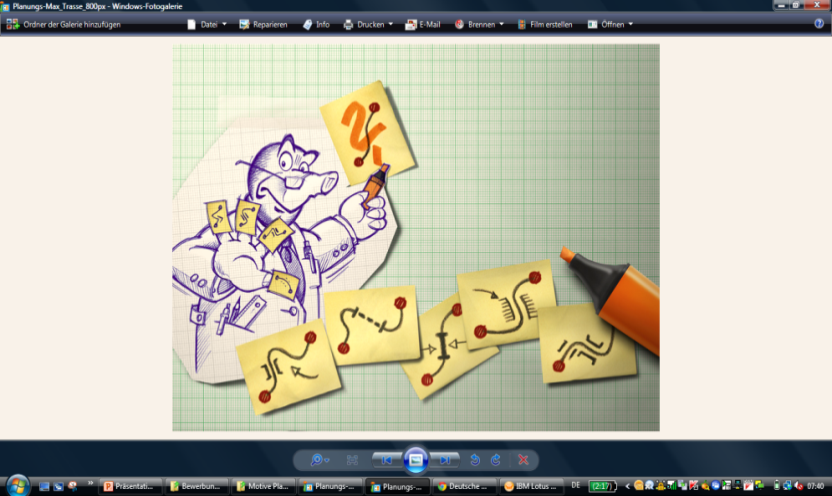 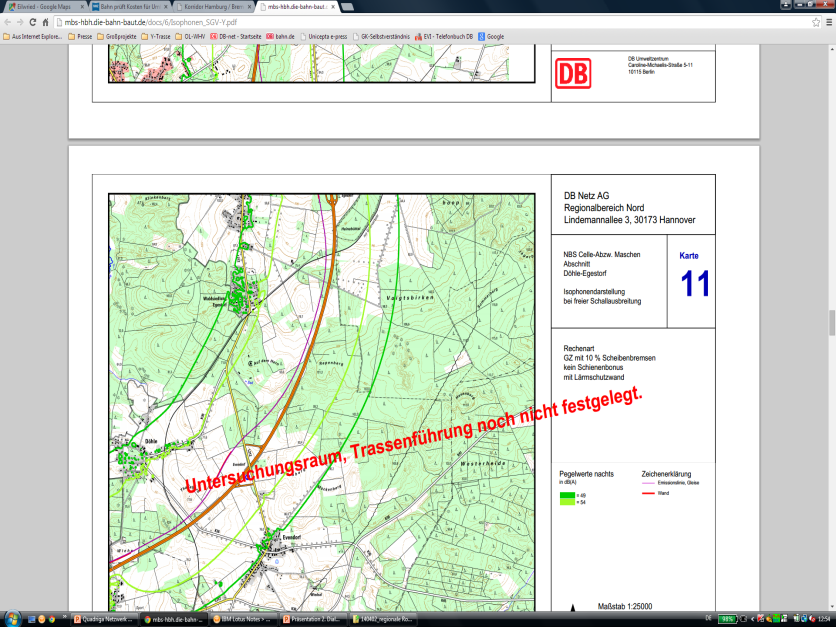 Auftrag des Bundes an DB AG 2010

Abschluss DB-Machbarkeitsstudie 12/2013

DB-Informationsveranstaltungen 03–07/2014
Varianz Linienverlauf
Planungstiefe
gering









hoch
groß*







klein
Dialogforum seit 02/2015 (Land)
Bundesverkehrswegeplan 
(Ende 2015)
Raumordnungsverfahren (Linienbestimmung)
Planfeststellungsverfahren
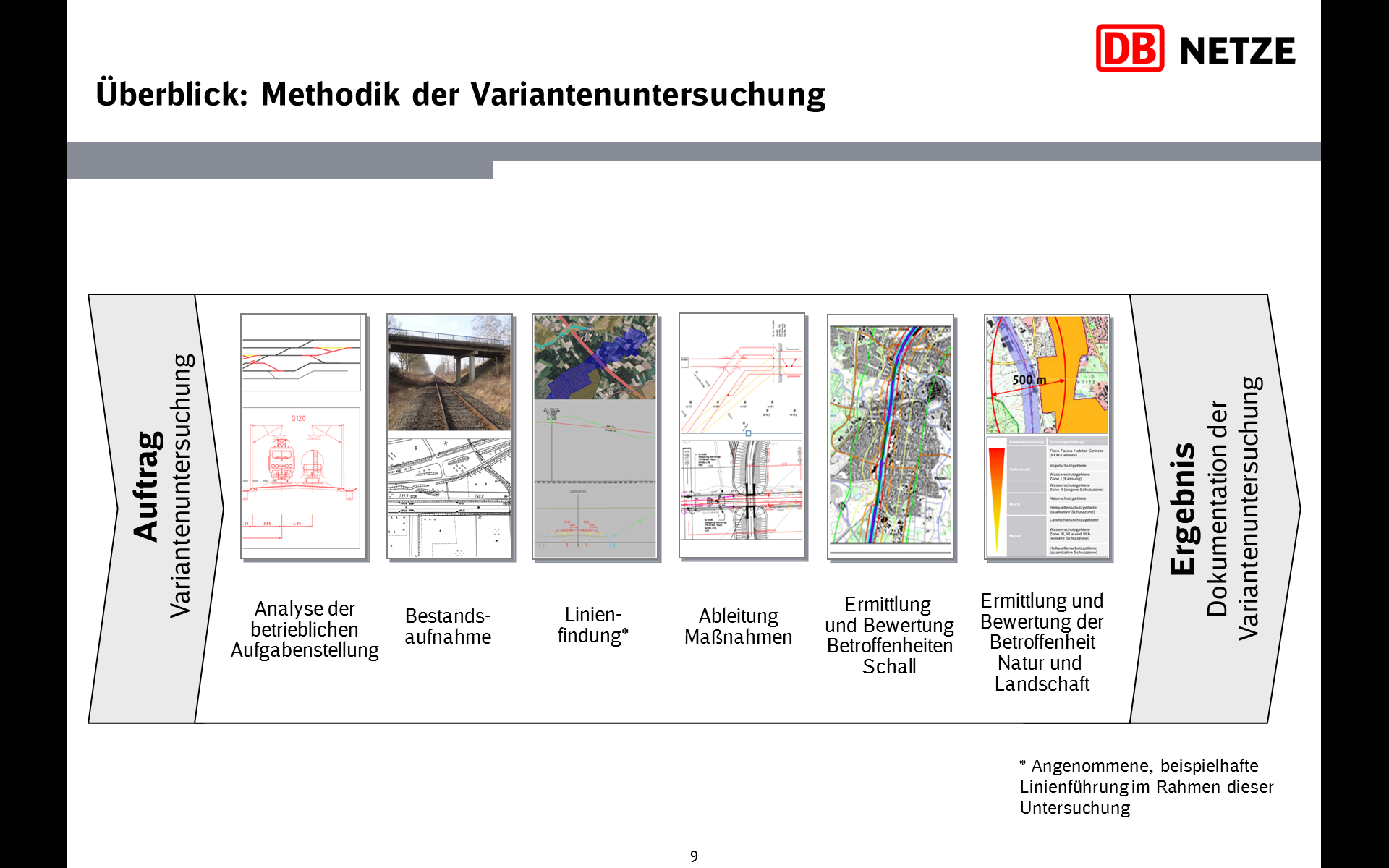 DB Netz AG | Frank Limprecht | 22.05.2015
4
Zur Umsetzung des Auftrages des Bundes hat die DB Netz AG eine Machbarkeitsstudie erstellen lassen
Untersuchung von Alternativen auf Basis der Bedarfsplanüberprüfung 2010
Bestätigung des Projektes (klassisches Y) in neuer/zu überarbeitender Konzeption mit verstärkter Güterverkehrsnutzung auch tagsüber und Auftrag zur Untersuchung der Alternativen „Bestandsstreckenausbau“ und „Güterverkehrs-Y“
2011
Auftrag DB Netz AG an DB Projektbau
Überarbeitung der betrieblichen Aufgabenstellung zum klassischen Y hinsichtlich der neuen Konzeption (verstärkte SGV Nutzung) 
Beauftragung der DB Projektbau zur entsprechenden Überarbeitung der bestehenden Vorentwurfsplanung und einer angepassten Kostenschätzung
2010
Auftrag des Bundes
2012
Auftrag DB Netz AG an DB International
Erstellung der Machbarkeitsstudie zu den Alternativen „Güterverkehrs-Y“ und „Bestandsstreckenausbau“ mit der Zielsetzung Auflösung Engpasssituation:
Ergänzender Auftrag des Bundes zur Untersuchung weiterer Alternativen*:
 NBS Ashausen–Unterlüß und NBS Ashausen–Suderburg
 optional ergänzender Ausbau der Strecke Langwedel–Uelzen (Amerikalinie)
Bund-Länder-Gespräche (13.02.2014): Vorstellung der Ergebnisse der Machbarkeitsstudie
* Ergebnis planungsbegleitender Gespräche
DB Netz AG | Frank Limprecht | 22.05.2015
5
Zur Untersuchung aller Alternativen wurde nach derselben standardisierten Methodik vorgegangen
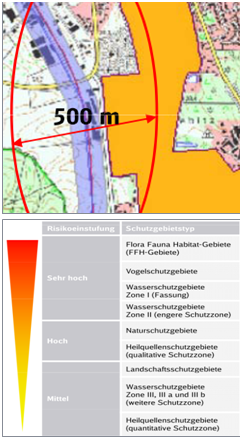 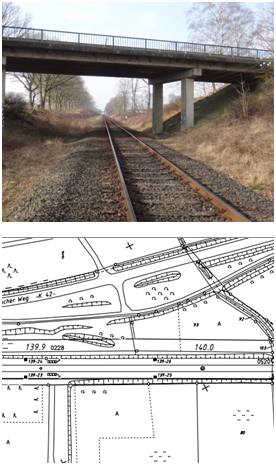 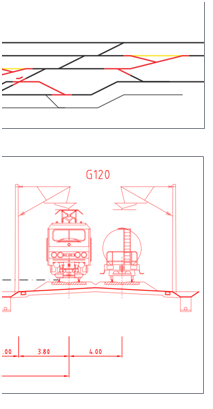 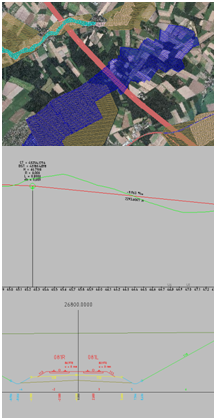 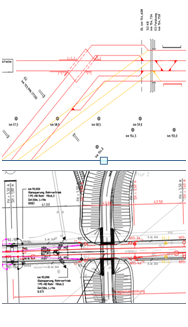 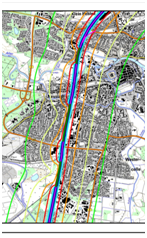 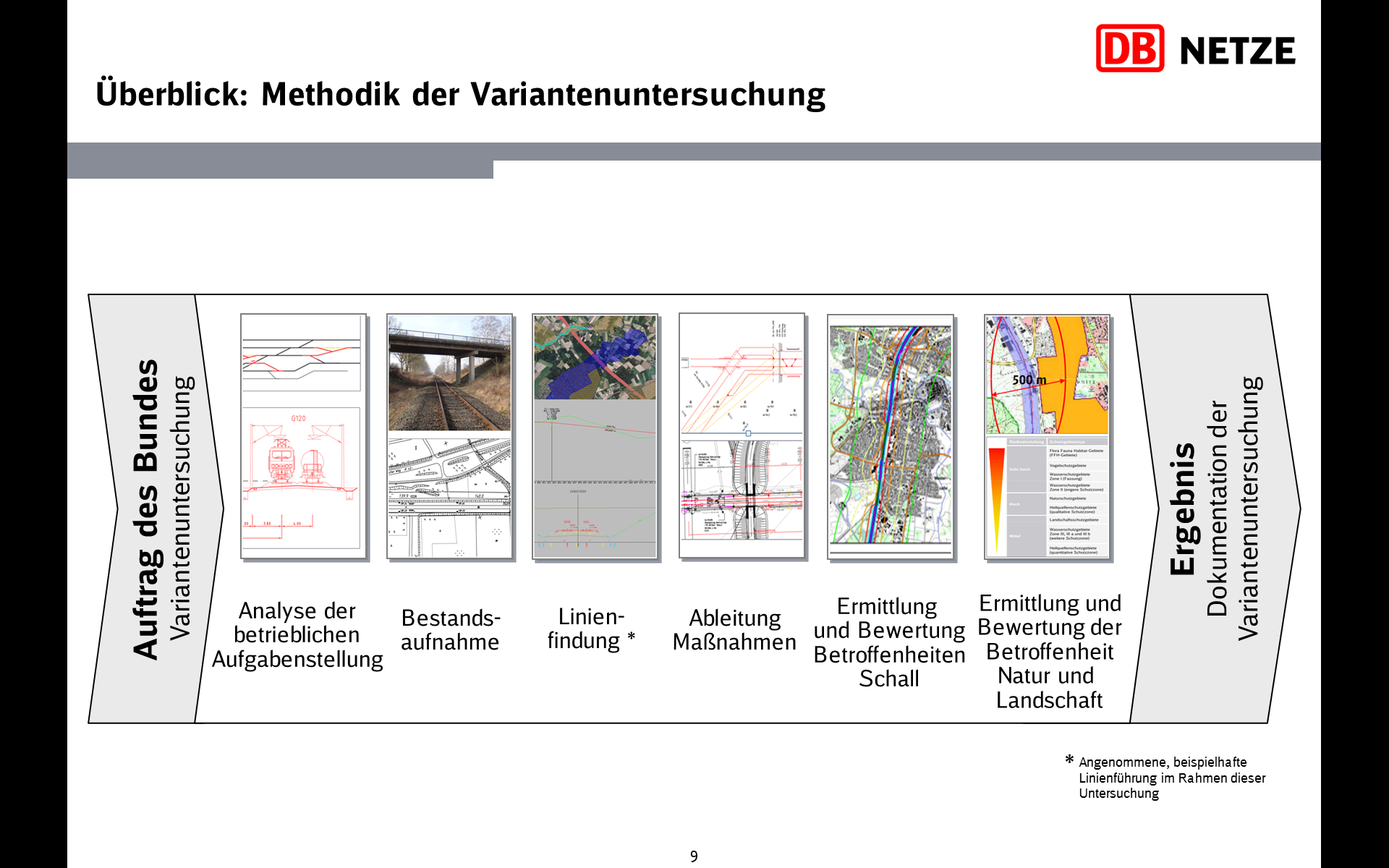 DB Netz AG | Frank Limprecht | 22.05.2015
6
Die Lösungen sollen die Engpässe beseitigen, verkehrlich und wirtschaftlich sinnvoll sein, sowie die Belange von Umwelt und Gesellschaft berücksichtigen
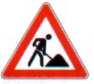 Bei der Linienführung handelt es sich um eine angenommene, beispielhafte Darstellung
Grundsätze / Prämissen:

Erzeugen einer der Aufgabenstellung gerecht werdenden Trasse (Engpassauflösung) mit minimierten Betroffenheiten und wirtschaftlich vertretbarem Aufwand.


Vorgehensweise:

Konstruktion Linienführung unter Beachtung der anzustrebenden Fahrgeschwindigkeit und weiterer Kriterien.  
Bahnhöfe/Haltepunkte: keine Einschränkung für den Personenverkehr im Zielzustand erzeugen
Schallschutz: konservatives Vorgehen (zu Gunsten der Betroffenheiten), pauschale Anordnung  4 m hoher Lärmschutzwände bei Überschreitung der Grenzwerte, kein Schienenbonus.
Umwelt: Festlegung eines Überlagerungskorridors zur Ermittlung der Betroffenheiten
Neubaustrecke

Minimierung direkter Betroffenheiten    (Bebauung)
Minimierung der indirekten Betroffenheiten (Schall)
Minimierung von direkten Konflikten mit Schutzgebieten 
Minimierung der Zerschneidungswirkung durch Verkehrswege (Neubau von Brücken etc.) 
möglichst enge Bündelung mit anderen Verkehrstrassen
Ausbau Bestandsstrecke

Linienführung vorgegeben (vorhandene Trasse)
Abwägung und Minimierung Umfang, Art und Weise der Querschnittserweiterung bzw. Verdrängung
Erhalt / Anpassung vorhandener Kreuzungen mit Straßen und Wegen
DB Netz AG | Frank Limprecht | 22.05.2015
7
Gliederung
Vom Auftrag des Bundes zum Planfeststellungsbeschluss
Methodisches Vorgehen Kostenermittlung
Rückfragen
DB Netz AG | Frank Limprecht | 22.05.2015
8
Von der beispielhaften Linienführung zu den geschätzten Kosten durch „Menge x Preis“
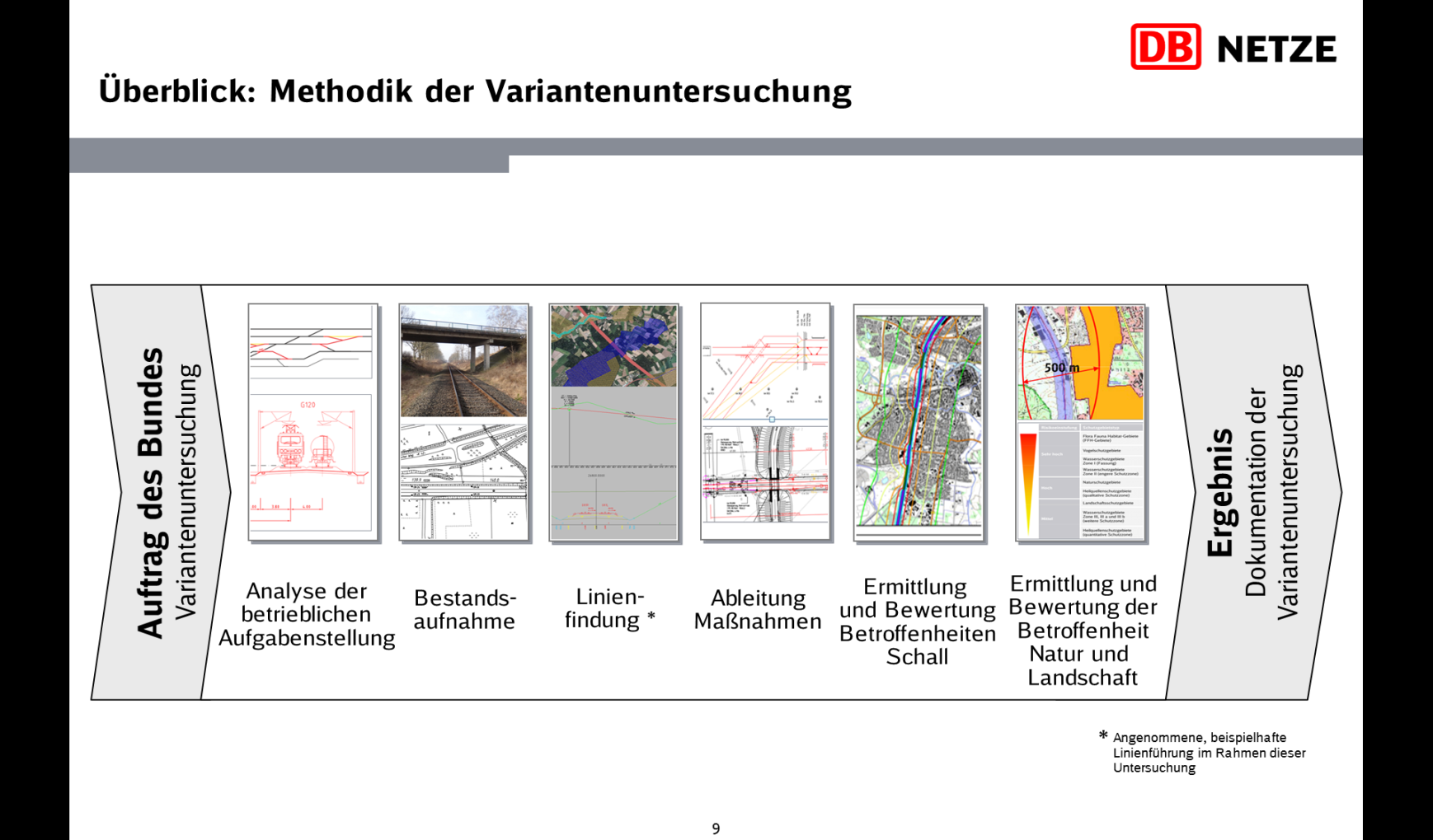 
Beispielhafte Linienführung  / Maßnahmen sind abgeleitet / Betroffenheiten identifiziert und bewertet
Mengenermittlung
Multiplikation mit Referenz-/Standardwerten: Menge x Preis
Beaufschlagung mit prozentualen Ansätzen für Planungskosten, Baunebenkosten und Risikopauschale
Summenbildung

Das Ergebnis ist eine grobe Kostenschätzung.
DB Netz AG | Frank Limprecht | 22.05.2015
9
Die ermittelten Kosten aus der Machbarkeitsstudie entsprechen einer groben Kostenschätzung
Kostenblock
Ansatz Kostenherleitung
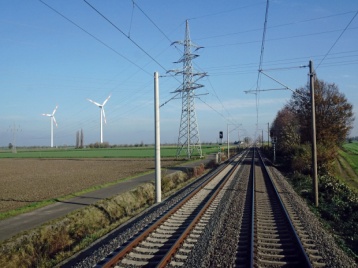 Verkehrsanlagen
Mengenermittlung und Multiplikation mit Referenzpreis aus Kostenkennwertekatalog
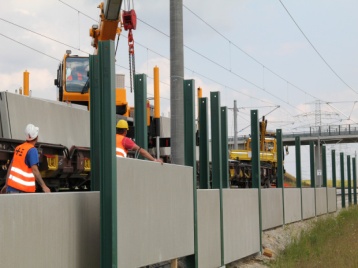 Lärmschutzmaßnahmen
Ermittlung der betroffenen Wohneinheiten. Ableitung der erforderlichen Menge an Lärmschutzwänden (4 m)
Multiplikation mit Referenzpreis (Kostenkennwertekatalog)
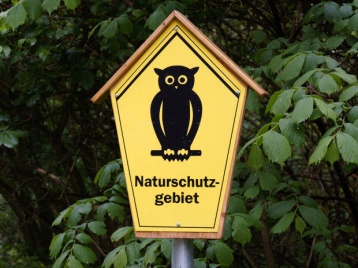 Umwelt- und Naturschutzmaßnahmen
Die errechneten Kosten für den Natur- und Artenschutz wurden aus Referenzprojekten der DB AG abgeleitet
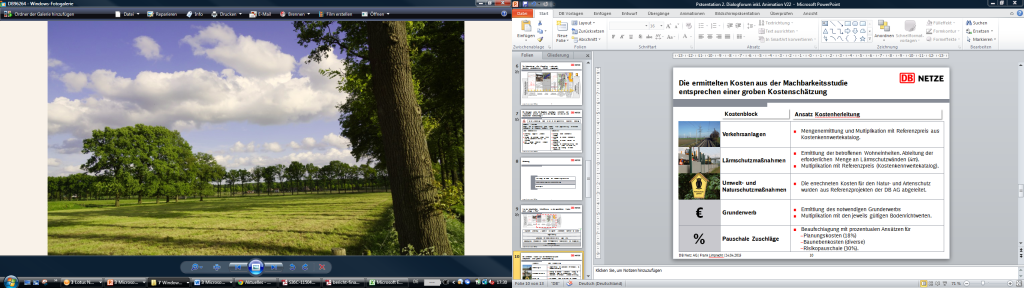 Grunderwerb
Ermittlung des notwendigen Grunderwerbs
Multiplikation mit den jeweils gültigen Bodenrichtwerten
Beaufschlagung mit prozentualen Ansätzen für
Planungskosten (18%)
Baunebenkosten (diverse) 
Risikopauschale (30%)
%
Pauschale Zuschläge
DB Netz AG | Frank Limprecht | 22.05.2015
10
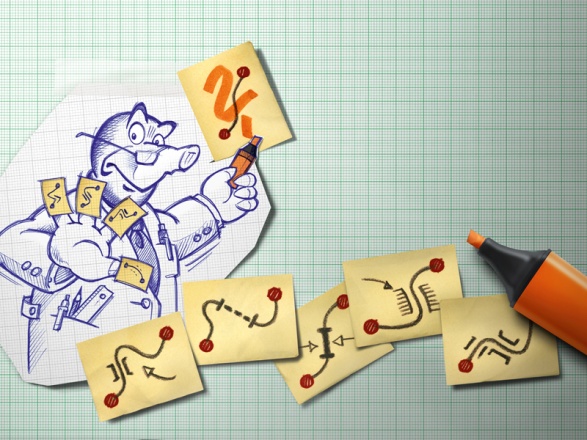 Vielen Dank für Ihre
Aufmerksamkeit.


Für Fragen stehe ich Ihnen jetzt gern zur Verfügung.
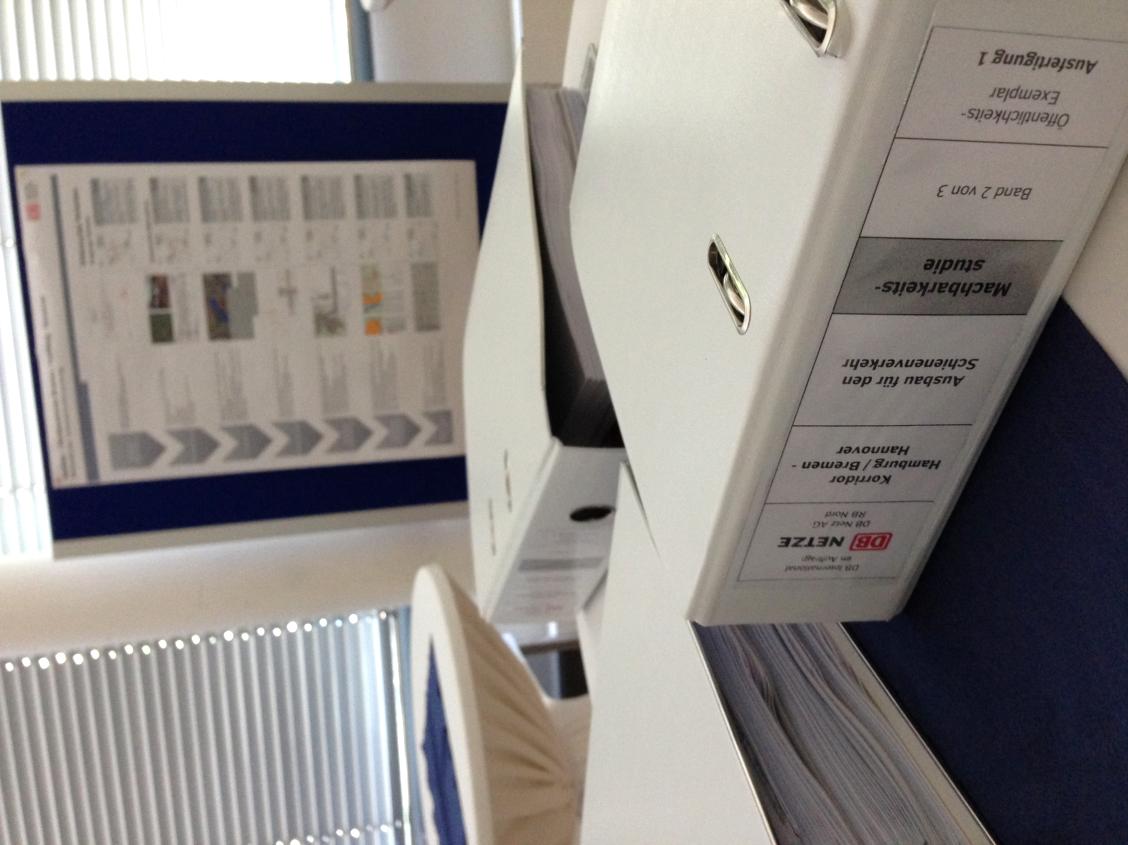 Backup
DB Netz AG | Frank Limprecht | 22.05.2015
12
Mögliche Transportleistung in TEU bei unterschiedlichen Verkehrsträgern
45 LKW
1 Güterzug
Güterzug
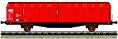 90 TEU
DB Netz AG | Frank Limprecht | 22.05.2015
13
Darstellung der Kosten
Beispiel: SGV-Y (Umfahrung Soltau)




						
						Die MBS wirft als Kosten die Summe aus Bausumme, Planungskosten 						und dem Risikoaufschlag auf die Bausumme aus. Gerundet 3,2 Mrd. €.

						Kommuniziert wurde jedoch hauptsächlich der Wert ohne den Risiko-						zuschlag (auf die Bausumme), also rund 2,5 Mrd. €, wodurch sich die 						vermeintliche „Diskrepanz“ von 700 Mio. € ergibt. 
						Der Wert von 2,5 Mrd. € ist als solcher nicht direkt in der MBS 
						ausgewiesen. In der letzten Zeile müsste es also idealerweise heißen:
						Bausumme (+Risikozuschlag) und Planungskosten.
						







						Bausumme + Planungskosten =		2.503.447*
						30%iger Risikozuschlag (nur auf Bausumme) = 	   636.469
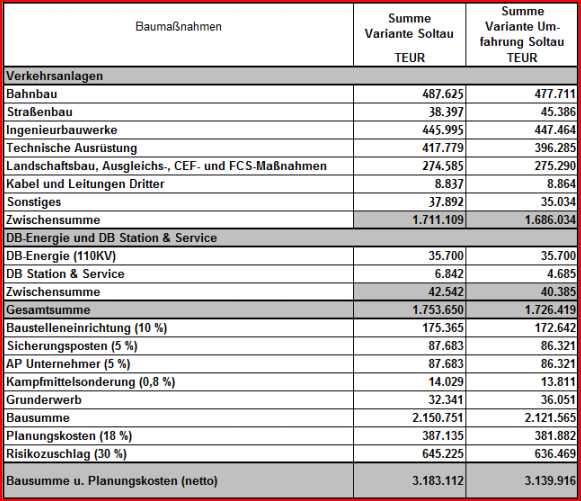 DB Netz AG | Frank Limprecht | 22.05.2015
14
Überblick: Untersuchte Varianten
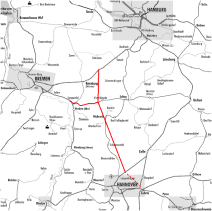 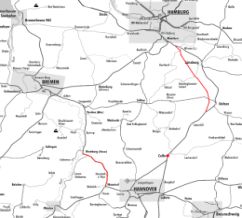 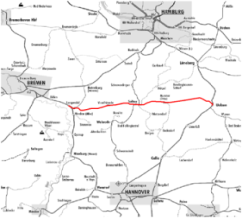 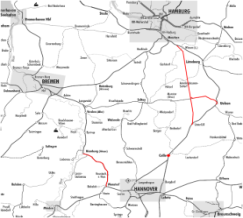 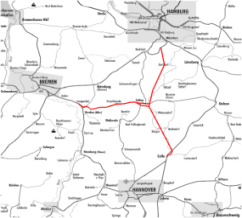 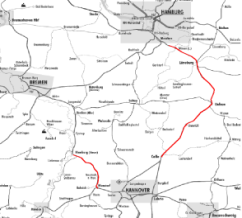 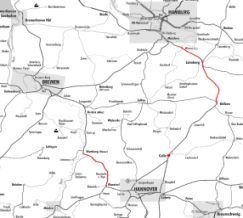 *	inkl. punktueller Maßnahmen Nienburg-Wunstorf 
**	Schienenpersonenfernverkehr
***  Eisenbahnbetriebswissenschaftliche Untersuchung
DB Netz AG | Frank Limprecht | 22.05.2015
15